Дидактические игры по обучению грамоте.
Выполнила: Саввина Оксана Юрьевна
учитель начальных классов
МБОУ «Лицей «МОК №» г. Воронеж
Игра  «Дождик»
Цели игры: - учить группировать, 
                               систематизировать
                               буквы по обозначению
                               ими звонких –глухих звуков;
                            -  учить давать характеристику
                               звукам;
                            -  развивать речь, логическое 
                                мышление, речь.
Игра использовалась на уроке обучения
грамоте «Сравнение звуков [г] - [к]» .
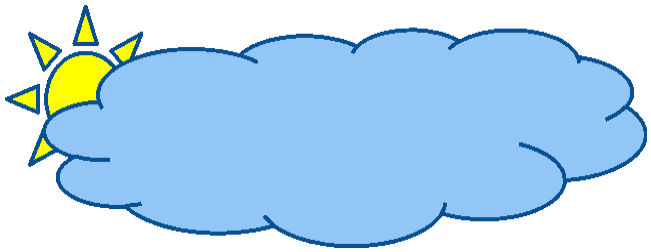 П
К
Р
Б
Х
С
Л
Г
Н
М
Т
Игра «Собери цветы»
Цели игры: -  учить детей  составлять слова с 
                          помощью слогов;
                       -  добиваться усвоения знания того,      
                           что в слове столько же слогов, 
                           сколько и гласных ;
                       -   развивать мышление, внимание,
                           речь.
Игра использовалась на уроке обучения 
грамоте «Звуки [р], [р’], буква Р, р ».
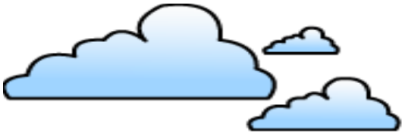 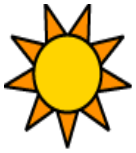 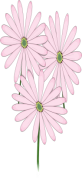 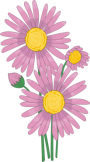 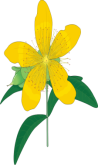 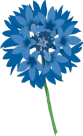 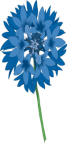 ма
о
и
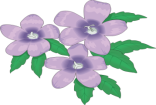 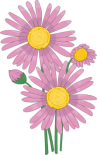 аст
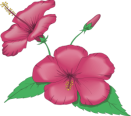 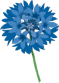 ро
ри
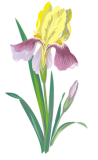 и
ки
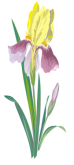 ли
ро
ры
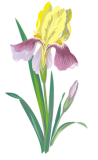 зы
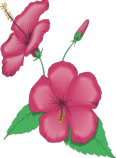 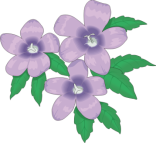 сы
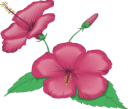 маш
пи
ны
ки
ли
Игра кто больше?
Цели: 
уточнять функции йотированных гласных; 
учить различать гласные буквы «е», «ё» по обозначению ими разных звуков;
 -   находить местоположение букв
                  в слове. 


   Игра «Кто больше?» использовалась на уроке обучения грамоте  по теме «Повторение»(сравнение букв «Ё-Е»)
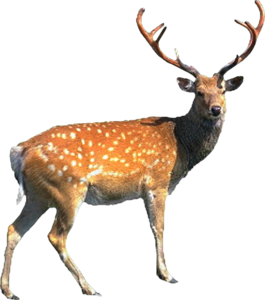 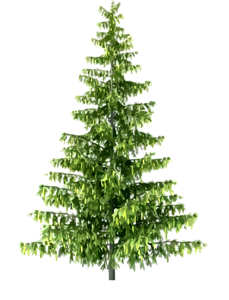 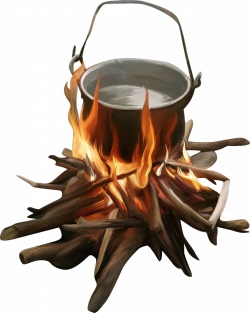 ?
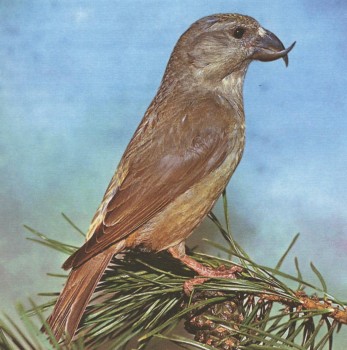 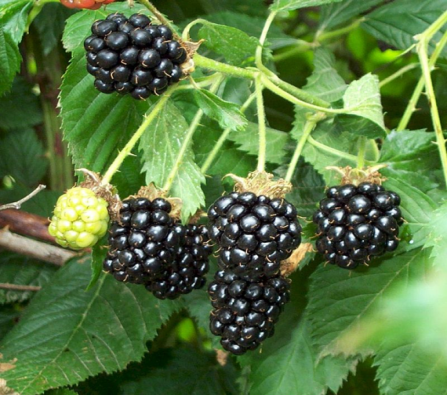 Ё
Е
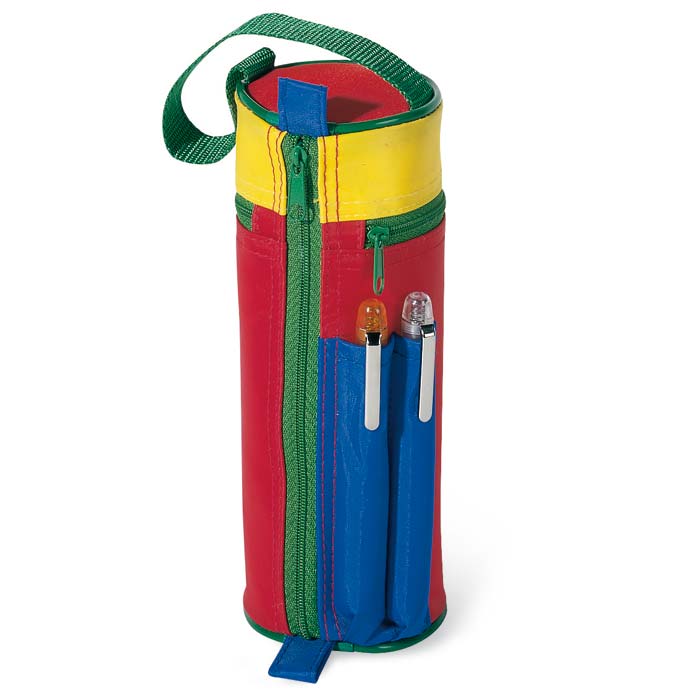 Источники:
Собственная разработка
Картинки:
http://effects1.ru/load/klipart_
http://ru.123rf.com
http://png2.ru/zhivotnie.html
http://rylik.ru/clipart/r